BERUFSWAHL
oder
Und…
…wie geht’s weiter ?
Автор: Селиверстова Анастасия,
Учащаяся 9 класса МБОУ «СОШ №6» 
г. Новомосковск, Тульская область
Педагог: Соловьянова Т. А.
In der 9. Klasse haben wir das Thema «Die Berufswahl» durchgenommen.
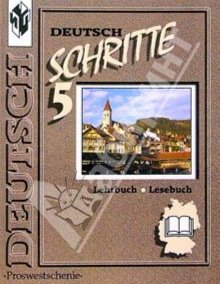 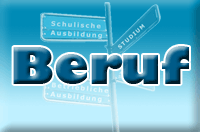 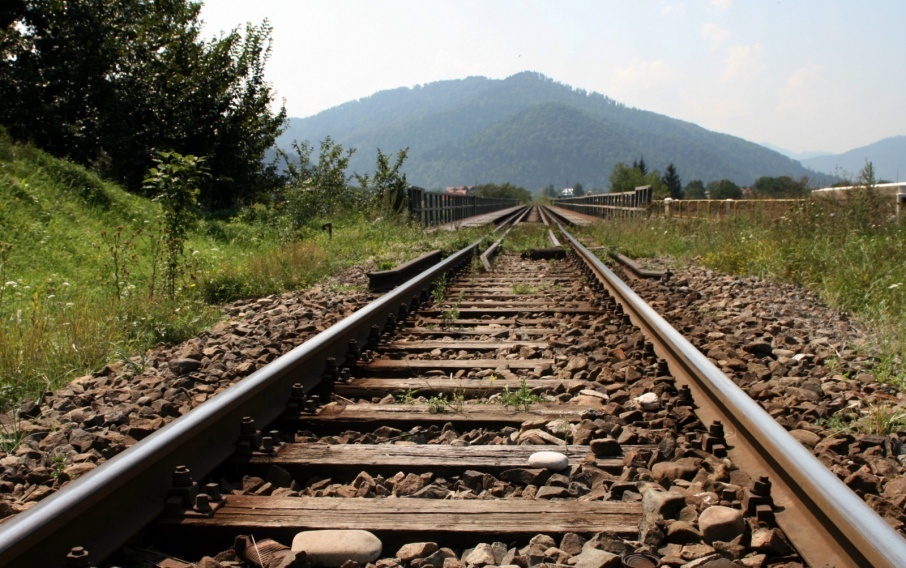 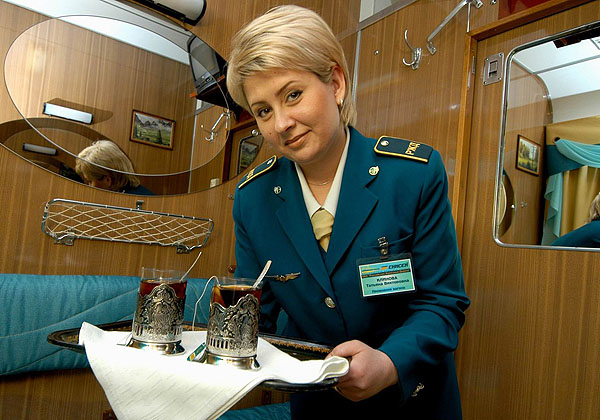 Ich will nach der neunten Klasse Abitur machen und in der Eisenbahnfachschule lernen.
Um sich in der Berufswelt zu  orientieren und auch mein Deutsch  zu  verbessern, beschloss ich gründlich die Frage der Berufswahl zu studieren und ein Referat zu diesem Thema zu schreiben.
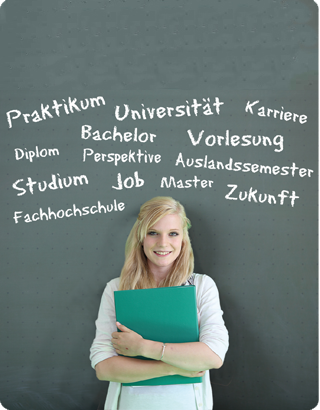 Dazu muß ich solche Aufgaben lösen:
Die Beziehung meiner Mitschüler zum Problem der 
   Berufswahl zu studieren;
Die Fehler und Schwierigkeiten der Berufswahl zu analysieren;
 Mit Hilfe der Räte der Psychologen das musterhafte Programm 
   der Berufswahl zu bilden;
 Typische  Berufsklassifikationen Russlands und Deutschlands   
   vorzustellen;
Die Systeme  der Berufsausbildung Russlands und 
   Deutschlands kurz zu beschreiben.
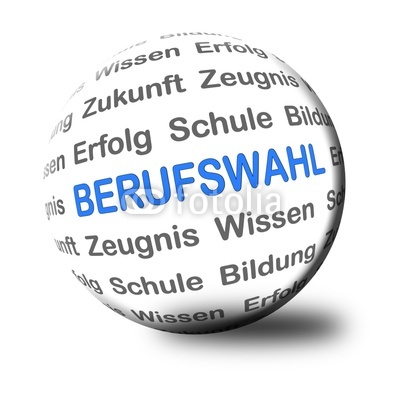 Informationsquellen:
die psychologischen Empfehlungen;
die statistischen Daten der Zeitungen und der    
      Zeitschriften;
das Informationsmaterial des Internets.
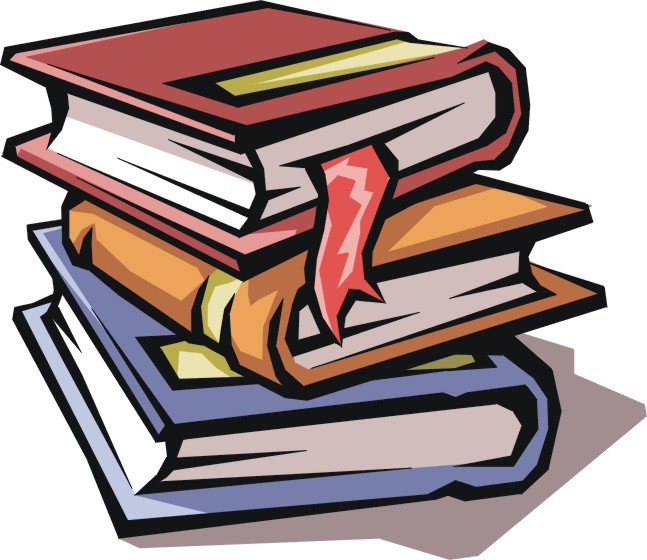 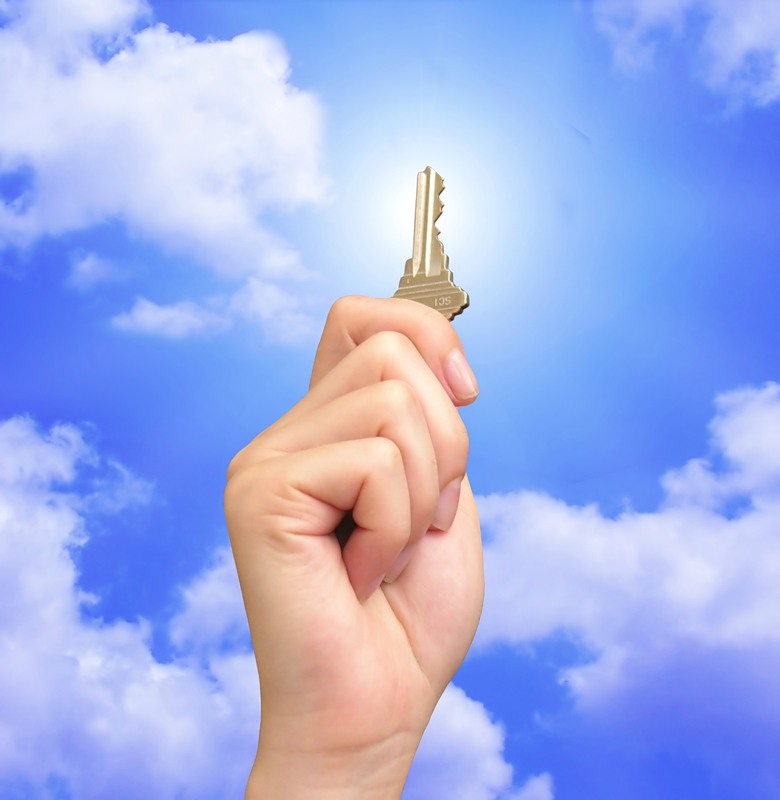 Im Leben eines Menschen                                        gibt es einige entscheidende                                        Momente, die für sein                                           ganzes Leben                                               lebenswichtig sind.  So eine der wichtigsten Entscheidungen des Lebens ist  die Berufswahl.
Die Arbeit nimmt einen wichtigen Platz im Leben jedes Menschen ein.
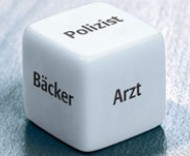 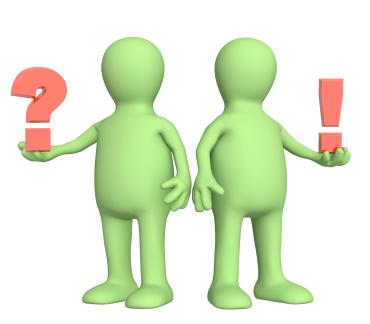 Es  ist keine leichte Sache                                        einen richtigen Beruf                                 zu wählen. Bevor die jungen Menschen die Arbeit zu suchen beginnen, müssen sie viele Fragen beantworten.
Berufswahl ist keine momentane Entscheidung. Dabei muss man viele Faktoren analysieren.
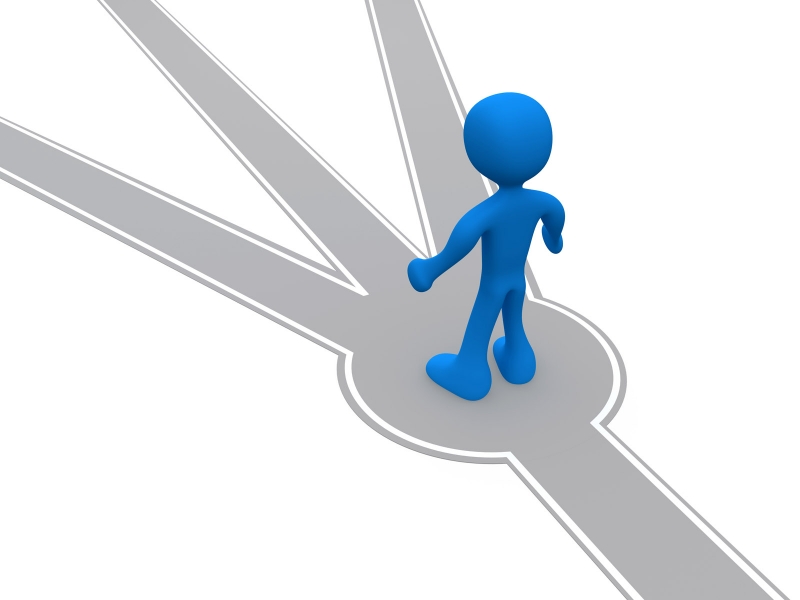 Die Jugendlichen wollen
Berufschancen und Berufsaussichten haben
Dauer und Vergütung der Ausbildung, Ausbildungsstellenmarkt   
                       und    Aufnahmebedingungen berücksichtigen
Ihre eigenen  Wünsche und Träume, Interesse und Hobbys 
                                                                                    realisieren
der Familientradition, Vorbilder und Tipps der Freunde  
                                                                                     nachgehen
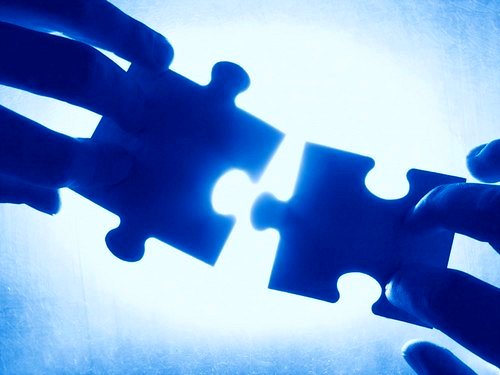 Aber alles zusammen:
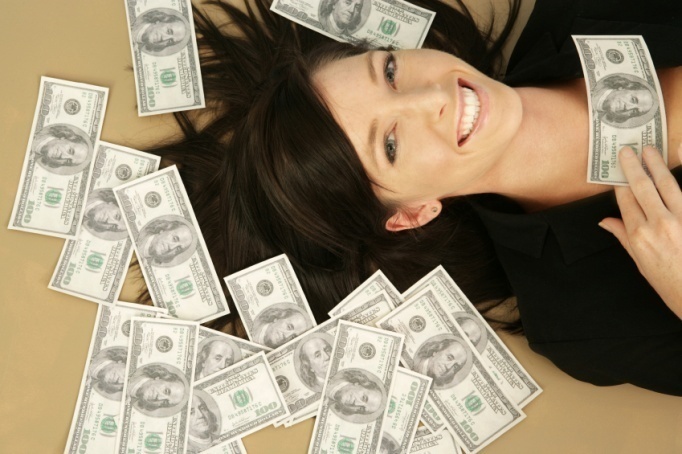 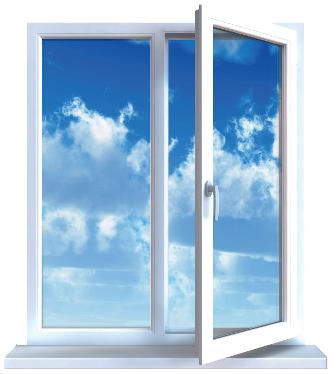 viel Geld
viel Freizeit
eine interessante Arbeit
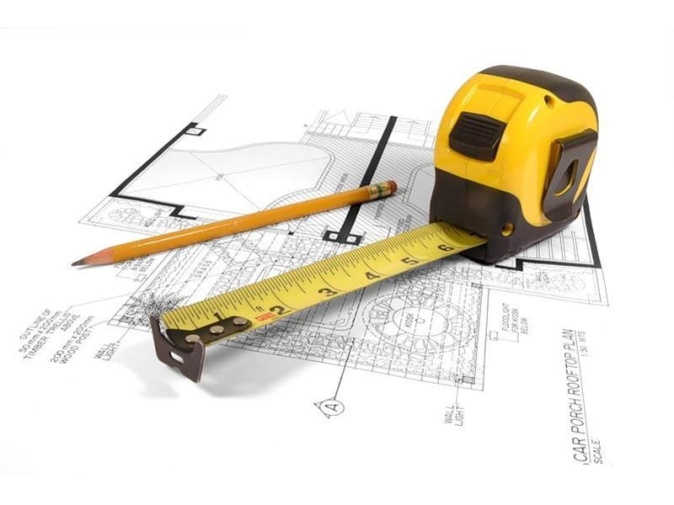 gute Karrierechancen
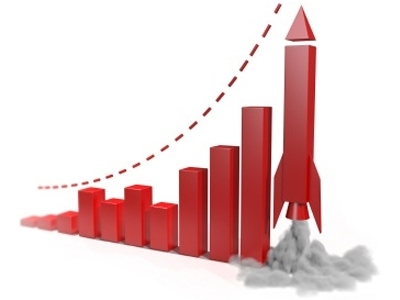 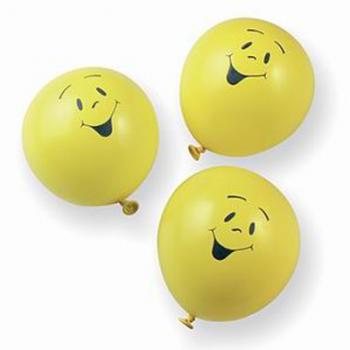 nette Kollegen
bekommt man  selten.
Die Berufswahl ist jetzt eine aktuelle Frage für mich und meine Mitschüler. Nicht alle werden seine Schulbildung in der 10. Klasse fortsetzen. Einige stehen schon vor die Frage „Und.. …Wie geht’s weiter?“ 
     Sie müssen schon 
heute den künftigen Beruf 
            auswählen. 
Das ist eine  der wichtigen 
Entscheidung im Leben, 
wenn die Schule zu Ende geht.
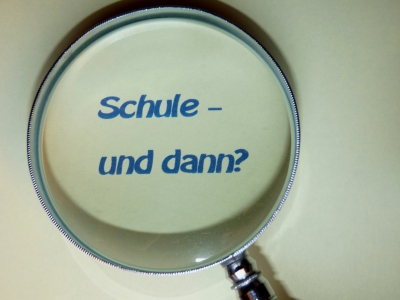 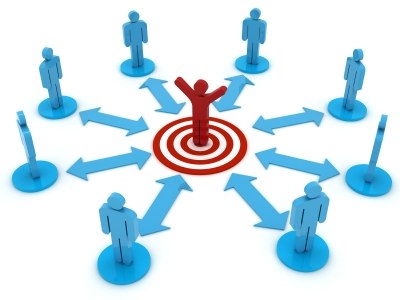 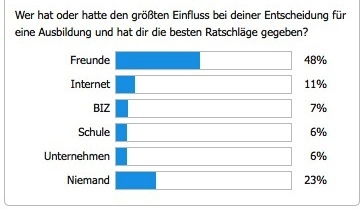 Traumberufe  meiner Mitschüler
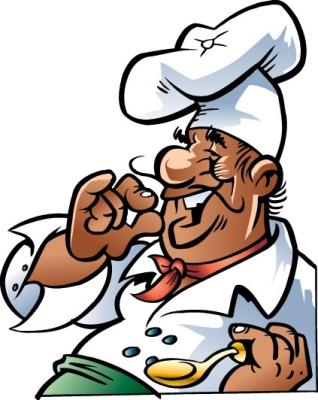 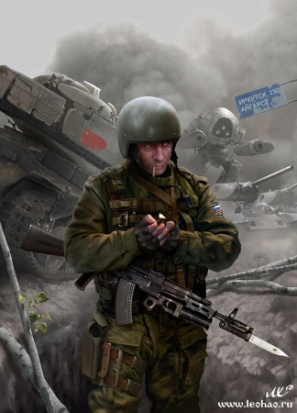 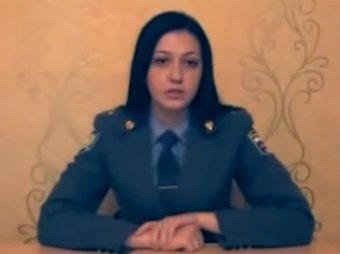 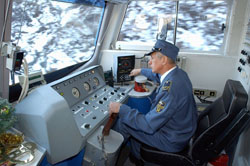 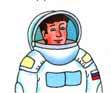 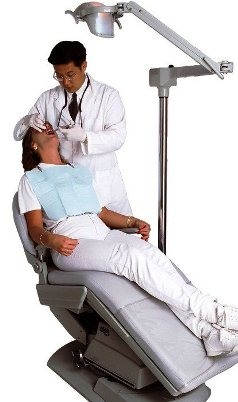 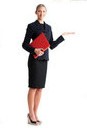 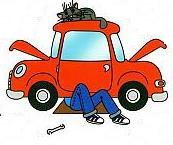 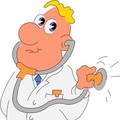 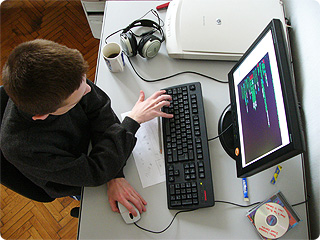 Womit muss man die Berufswahl beginnen?
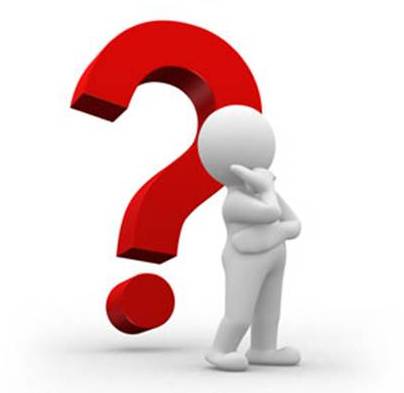 Womit muss man die Berufswahl beginnen.
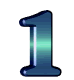 Die Bestimmung des Ziels
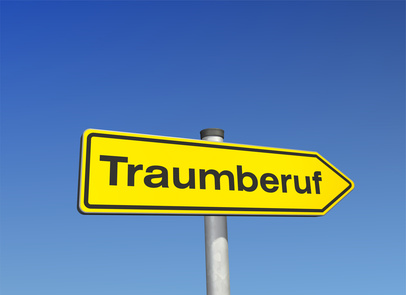 Die Zielstellung 
und die Bestimmung 
 der Möglichkeiten der Erreichung dieses Ziels -
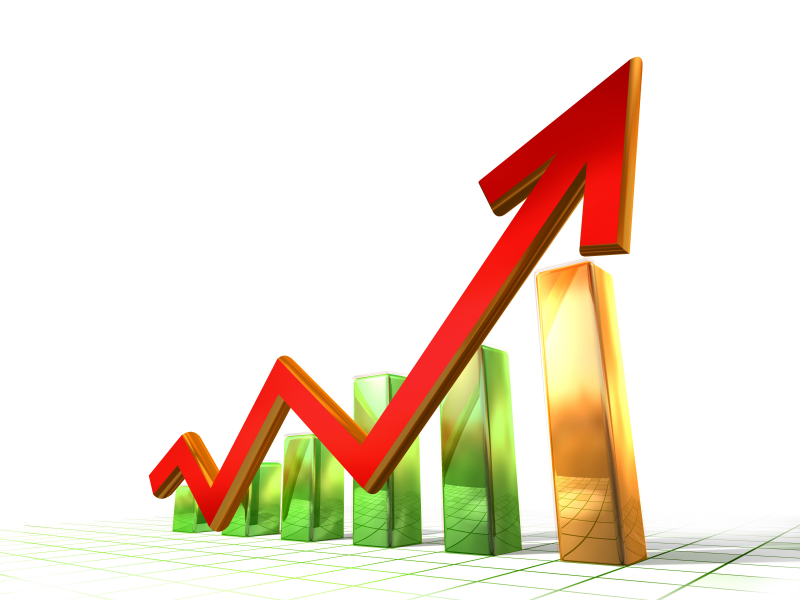 das ist
„Personaler Berufsplan“.
3 Teile des personalen Berufsplans
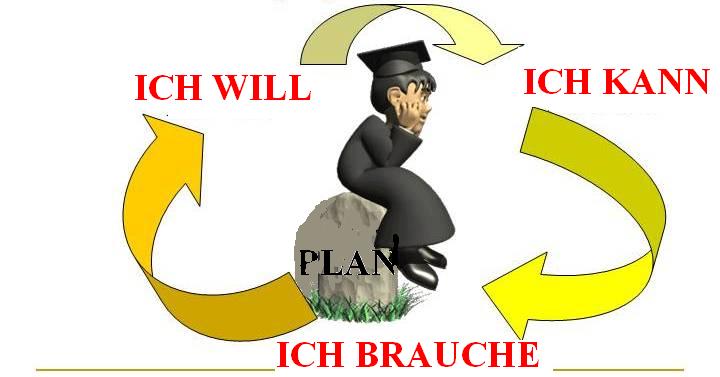 „ICH WILL“:
„Interessen;
Neigungen;
Berufsbevorzugungen.
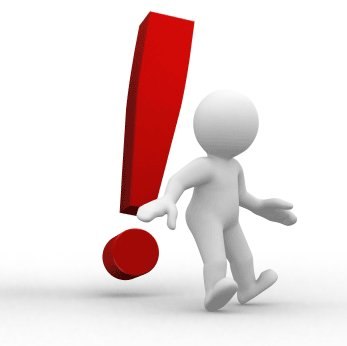 „ICH WILL“-
Berufsbereiche oder konkrete Berufe
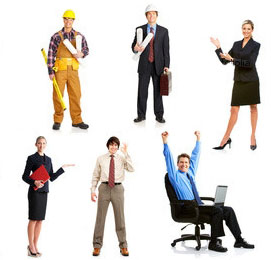 Die attraktiven Berufe meiner Mitschüler
Bildhauer
Fotograf
Chemiker
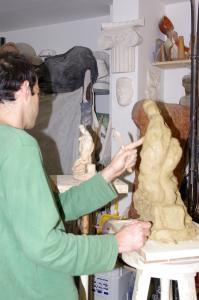 Militär
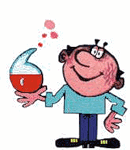 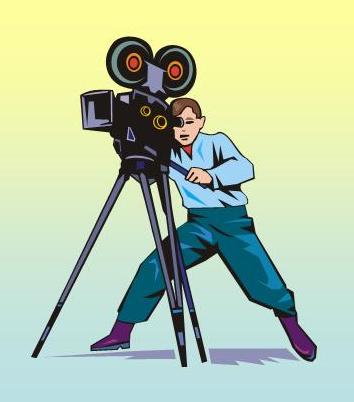 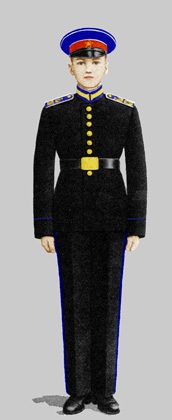 Erforscher
Künstler
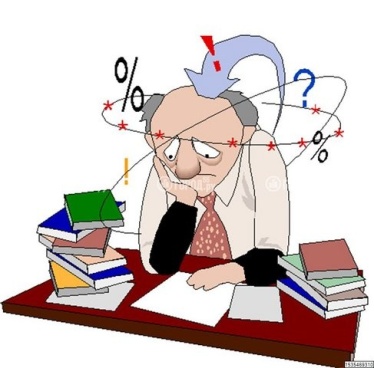 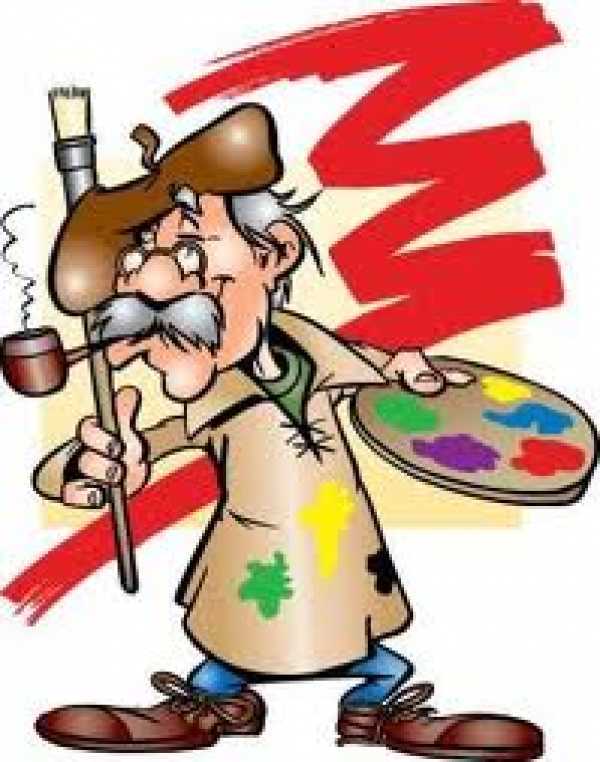 Sportler
Koch
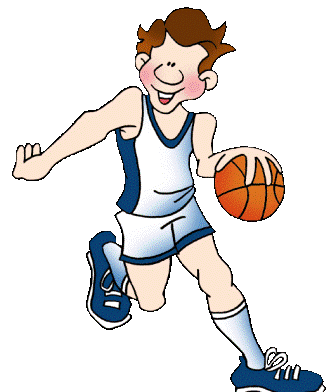 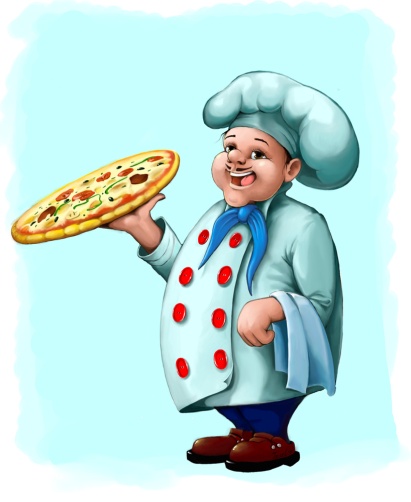 Barmixer
Arzt
Rechtsanwalt
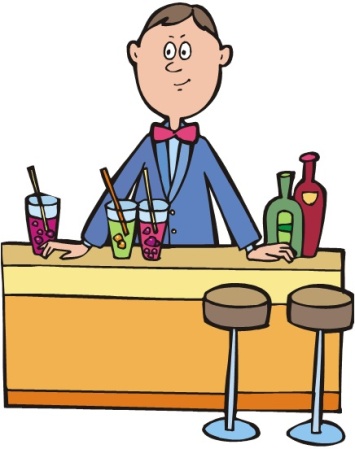 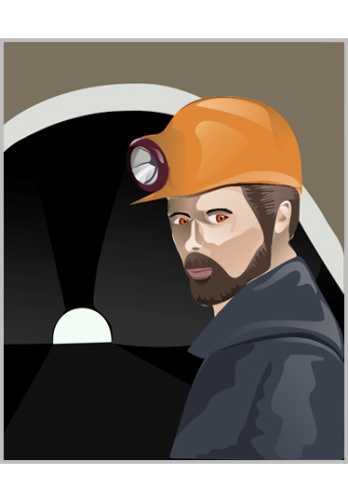 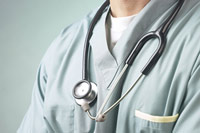 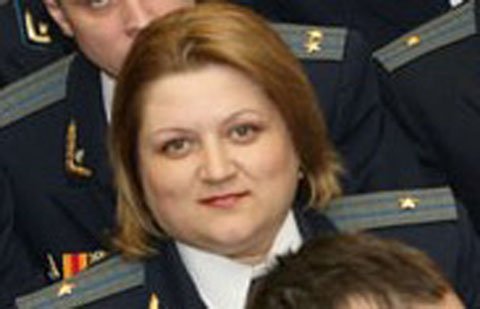 Kumpel
„Die Tätigkeit als Pflicht – das ist die Arbeit, die Tätigkeit als Neigung - das ist die Müsse“
(B. Schaw):
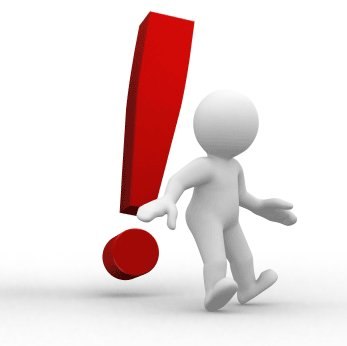 Um seine Interessen zu bestimmen, muss man:
Seine Hobbys analysieren;
Sich selbst beobachten;
Seine Interessen mit seinen    
    Eltern, Lehrer und Freunden 
 besprechen;
Einen Rat der diplomierenden 
Psychologen bekommen.
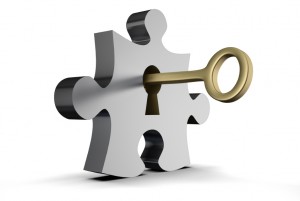 2. Etappe der Berufswahl
„Was kann ich?“
„Was gelingt mir besser?“
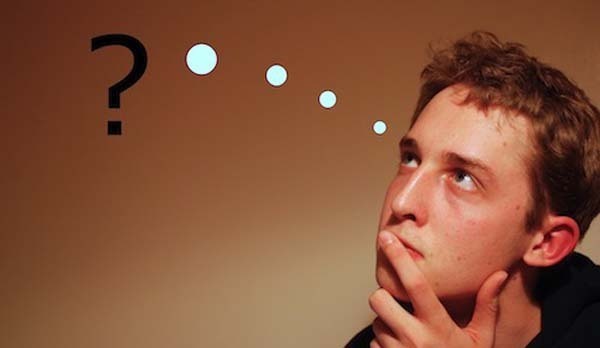 Berufsverwendbarkeit -
die Entsprechung 
physischen und psychologischen Eigenschaften des Menschen 
allen Forderungen 
des konkreten Berufs.
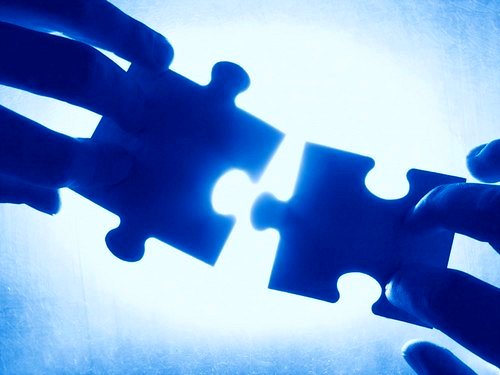 Berufsverwendbarkeit:
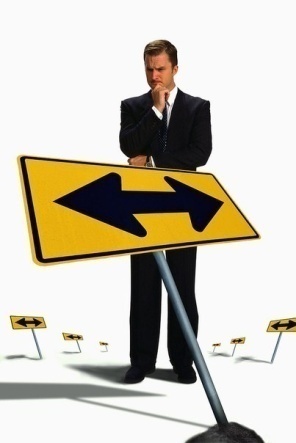 entsprechende
 dem Beruf Arbeitsfähigkeiten
personale Besonderheiten 
des Menschen
Fehlen der medizinischen Widerangaben.
die Entwicklungsniveaus der Bildungsprozesse
die soziale Richtung 
der Persönlichkeit
kommunikativen Eigenschaften
die Besonderheiten des Emotion- und Willenssphäre
die Besonderheiten des Temperaments
die Besonderheiten des Charakters
Man braucht
die Information
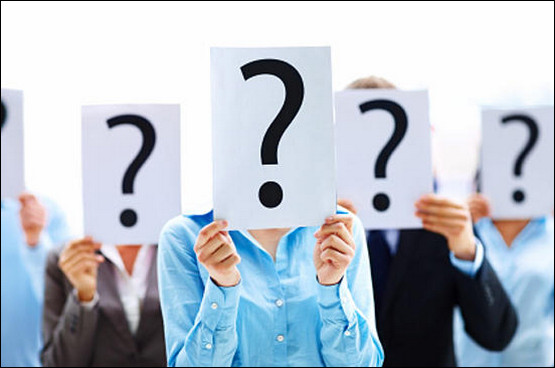 über 
die Persönlichkeit 
des Menschen,
 der den Beruf 
wählt
über 
die moderne Berufswelt
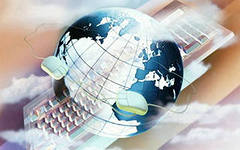 Jedes Jahr entstehen etwa  500 Arten der beruflichen  Tätigkeiten,      erscheinen neue Berufe und ihre modernen Benennungen.
Klassifizierung der Arten der Berufstätigkeit(nach E. F. Klimow)
Der Grundbegriff der Klassifikation ist das Objekt der Berufstätigkeit.
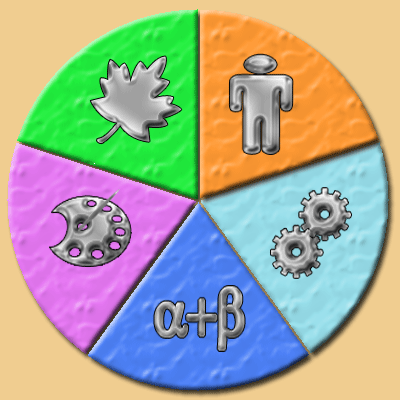 Der Mensch-die Natur“
II. Der Mensch-die Technik“
III. Der Mensch-der Mensch“
IV. „Der Mensch-das Zeichensystem“.
V. „Der Mensch- die künstlerische Gestalt.“
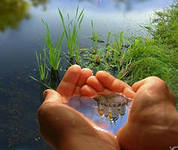 „Der Mensch-die Natur“
1
Arbeitet mit den Pflanzen und Tieren
Liebt die Natur
Kann mit der Natur arbeiten
Will  die  Naturgesetze erforschen
Will die Naturgesetze in seiner
           Berufstätigkeit benutzen
„Der Mensch-die Natur“
ist
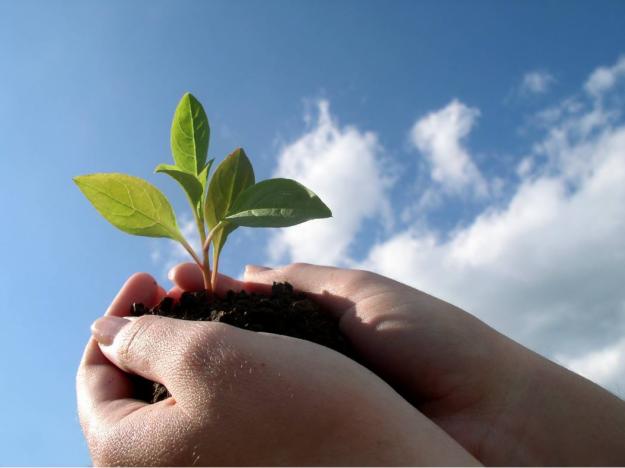 ruhig
ausgeglichen
ausdauert
arbeitsam
gutherzig
„Der Mensch-die Natur“
Veterinäre
Phytodesigner
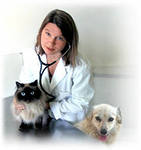 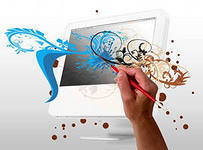 Landdesigner
Pharmazeut
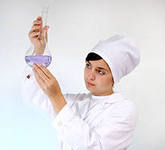 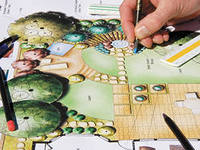 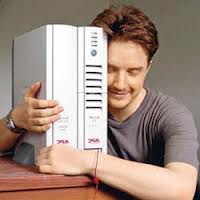 „Der Mensch-die Technik“
2
Arbeitet mit unlebendigen 
               und technischen Objekte
Bearbeitet sie
Stellt sie um
Versetzt sie
Bewertet sie
„Der Mensch-die Technik“
muss
technische Phantasie
innerlichе Fähigkeit  technischen Objekte 
        und ihre Teile zu verbinden
und zu trennen
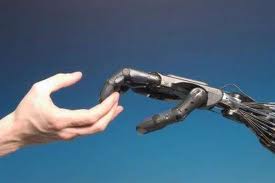 haben
„Der Mensch-die Technik“
Autoschlosser
Montagearbeiter der informativen Netze
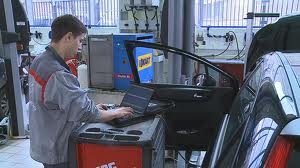 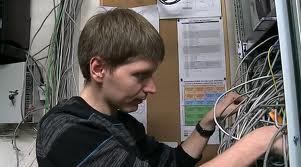 Ingenieur
Bauarbeiter
Technologe
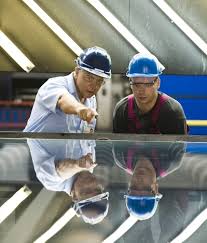 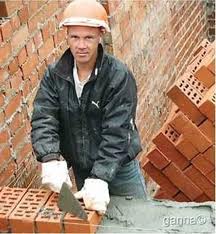 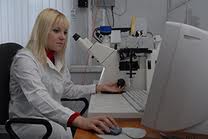 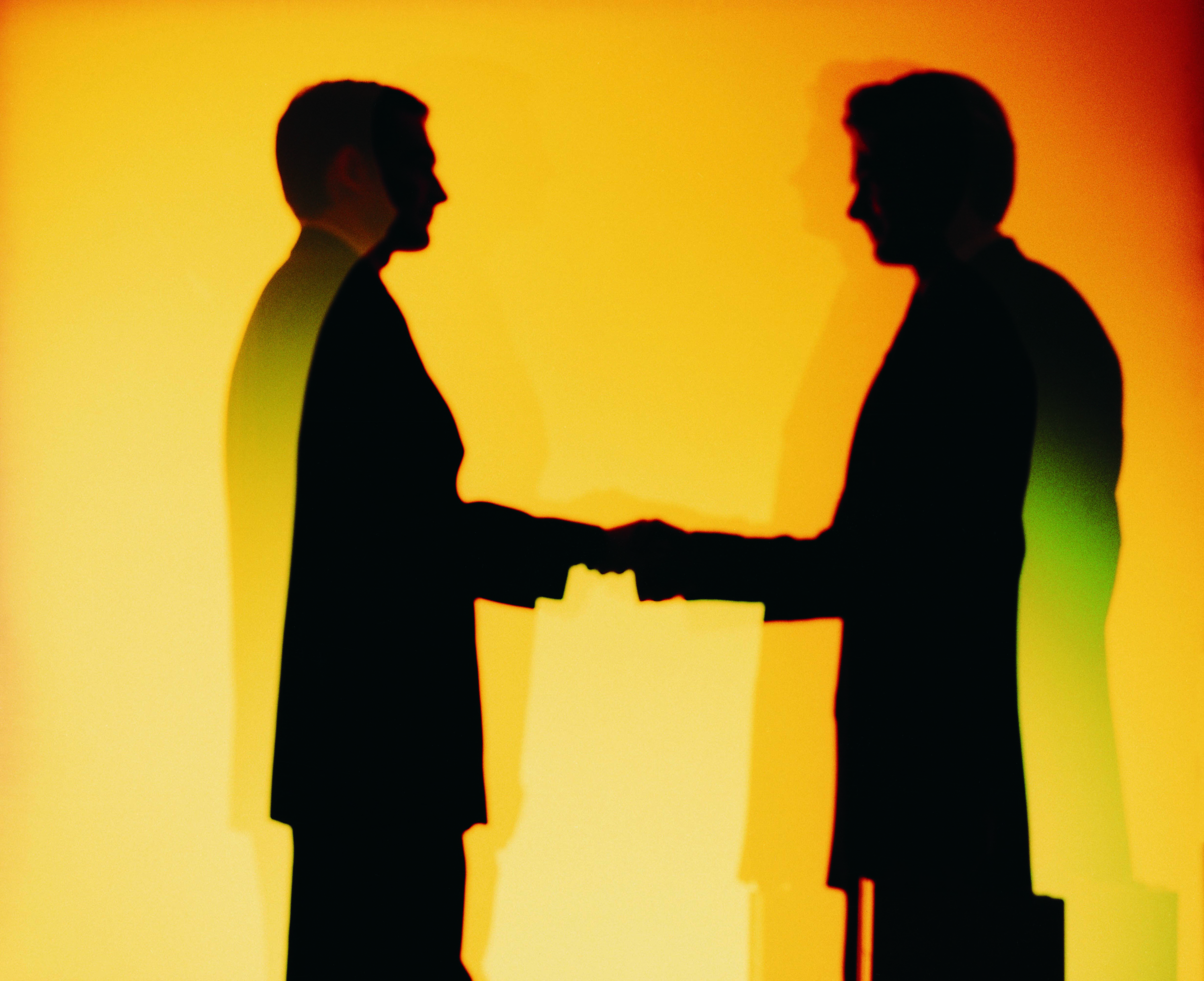 „Der Mensch-der Mensch“
3
arbeitet mit:
den sozialen Systemen
der Gesellschaft
den Gruppen der Bevölkerung
den Menschen verschiedenen Alters
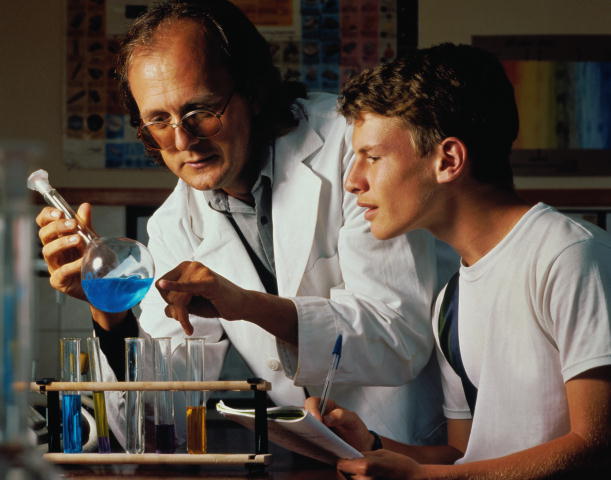 „Der Mensch-der Mensch“
Der Hauptinhalt der Arbeit  besteht  in  der Zusammenwirkung mit den Menschen
Seine Handlungen:
die  Ausbildung der Menschen
die Erziehung der Menschen
die Verwaltung der Menschen
die Bedienung der Menschen
die  Erforschung der Menschen
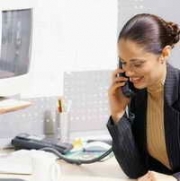 „Der Mensch-der Mensch“
braucht:
die standfeste gute Stimmung 
   bei der Arbeit mit den Menschen
das Bedürfnis nach der Kommunikation
die Fähigkeit  sich innerlich
                          auf die Stelle anderen Menschen zu stellen
die Fähigkeit schnell  den Zustand und  die Absichten
                                 anderen Menschen zu verstehen
die Geduld
die Fähigkeit die allgemeine Sprache mit           
                                verschiedenen Menschen zu finden.
„Der Mensch-der Mensch“
der Verkäufer
der Manager
der Kellner
der Sekretär
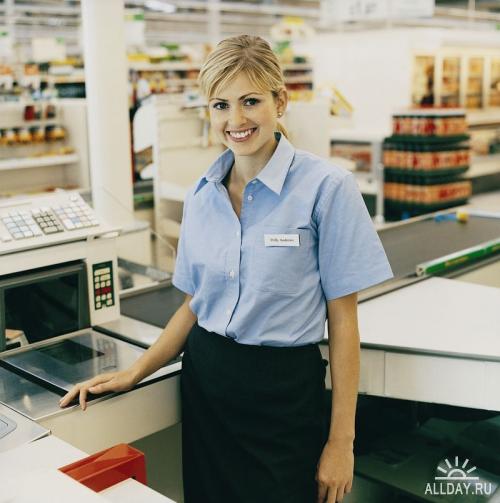 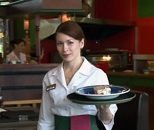 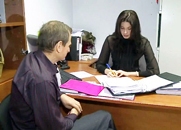 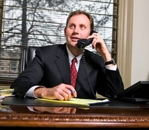 der Psychologe
der Lehrer
der Arzt
der Erzieher
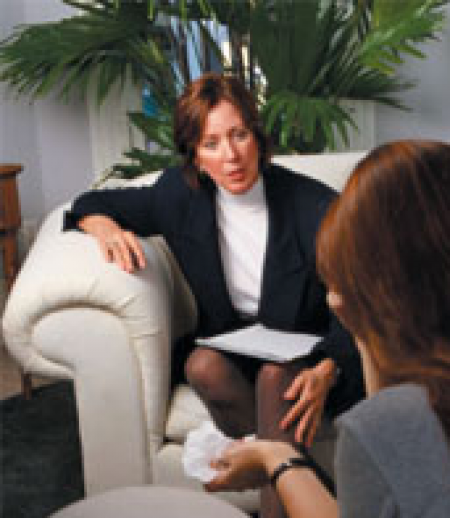 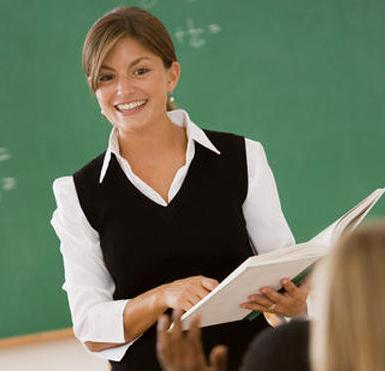 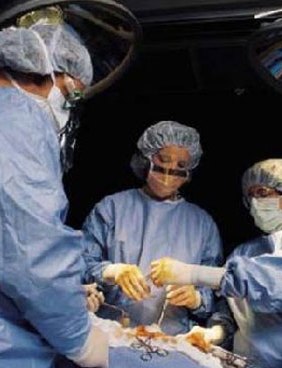 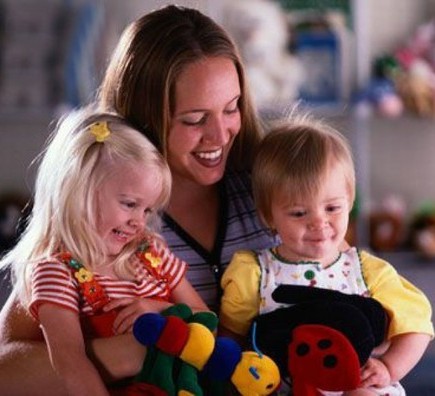 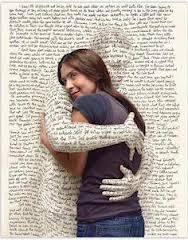 „Der Mensch-das Zeichensystem“
3
arbeitet mit:
den verschiedenen Sprachen,
verabredeten Zeichen,
Schemen,
Symbolen,
Zahlen,
Formeln,
Texten,
Computerinformationen
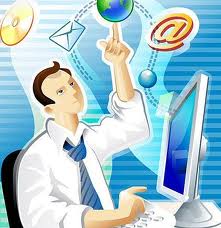 „Der Mensch-das Zeichensystem“
braucht:
die Aufmerksamkeit,
die  logische Fähigkeit,
die Toleranz zu monotoner,  
              manchmal sogar routinemäßiger Tätigkeit
„Der Mensch- das Zeichensystem“ “
der Programmierer
der Systemadministrator
der Fachmann für den  Schutz der Informationen
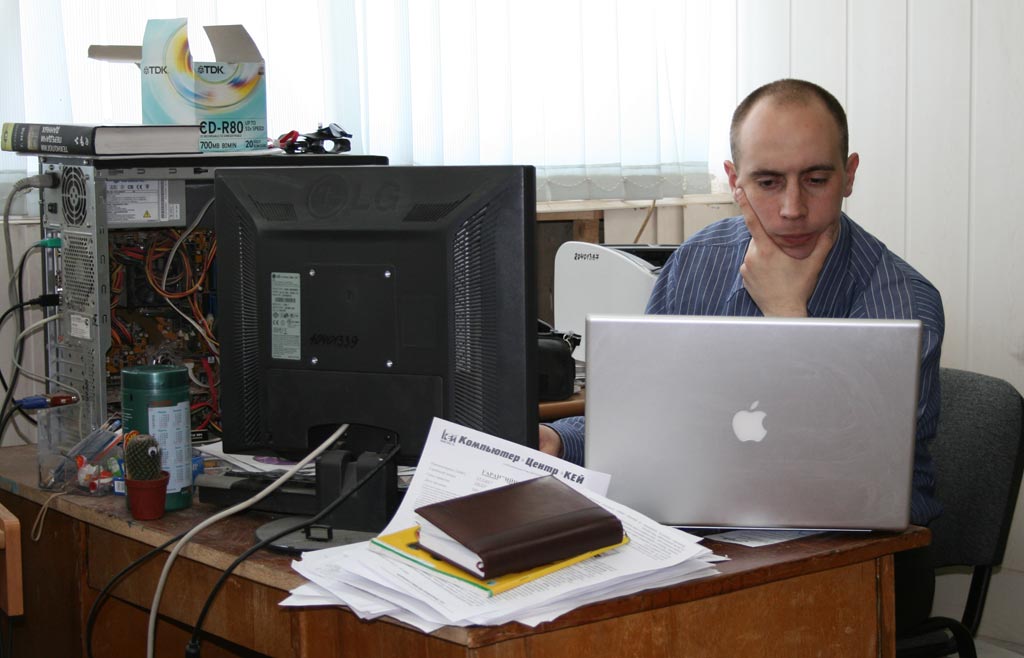 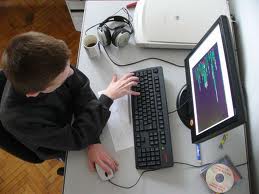 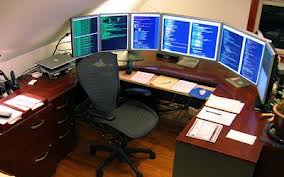 der Wirtschaftsprüfer
der  Sprachwissenschaftler
der Economist
der Übersetzer
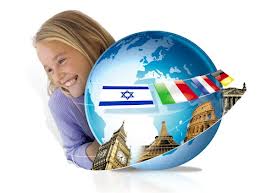 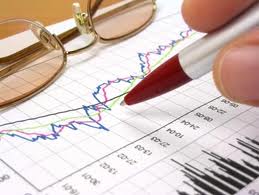 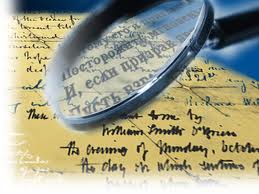 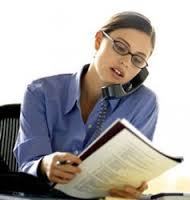 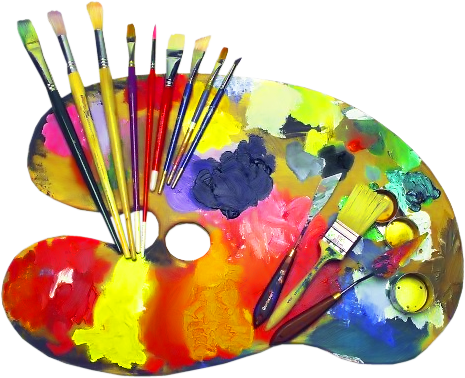 „Der Mensch-die künstlerische Gestalt“
5
arbeitet
mit den   Erscheinungen und     
                       Tatsachen 
      der künstlerischen Abbildung 
                der Wirklichkeit .
oder
schafft
diese Tatsachen, die neuen Gestalten selbst.
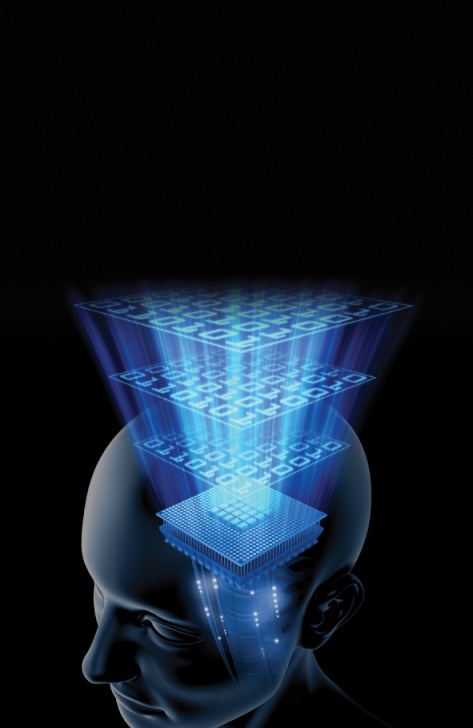 „Der Mensch-die künstlerische Gestalt “
Der Hauptinhalt der Arbeit  
besteht  in
musikalische,
literarisch-künstlerische,
bühnen-schauspielerische  Tätigkeit
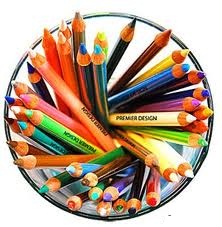 „Der Mensch-die künstlerische Gestalt “
braucht:
das Vorhandensein der Anlagen,
    der Fähigkeiten zu einer bestimmten
     Art des Schaffens: 
dem Zeichnen, 
dem Gesang, 
der Schriftstellerkunst u. a.
die schöpferische Einbildung,
das bildliche Denken,
das Fleiß
„Der Mensch-die künstlerische Gestalt “
der WEB -Designer
der Werbedesigner
der Ihnenansichts
designer
der Designer -Modellierer
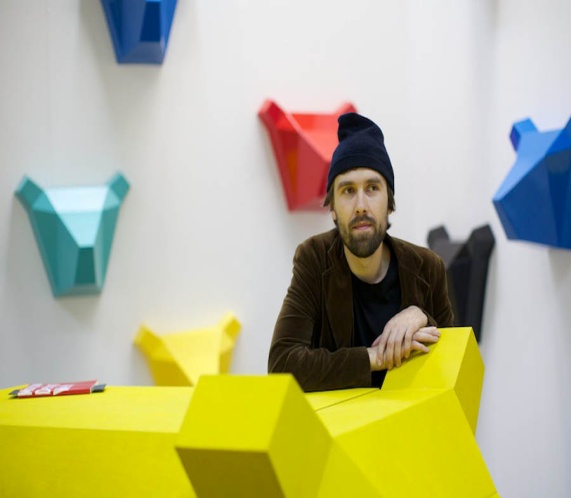 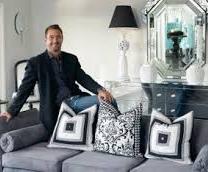 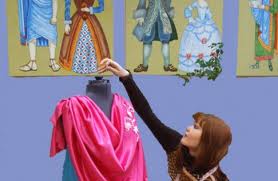 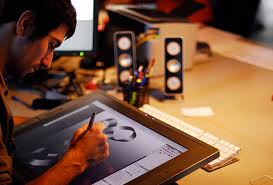 der Stillist
der Schauspieler
der Regisseur
der DJ
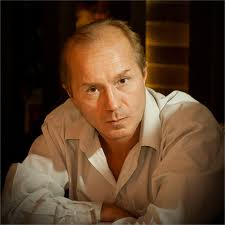 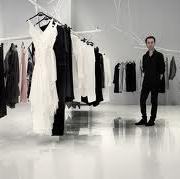 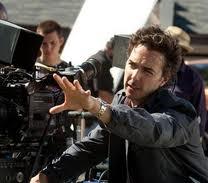 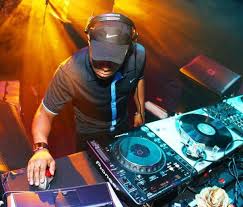 Sekretar-Referent
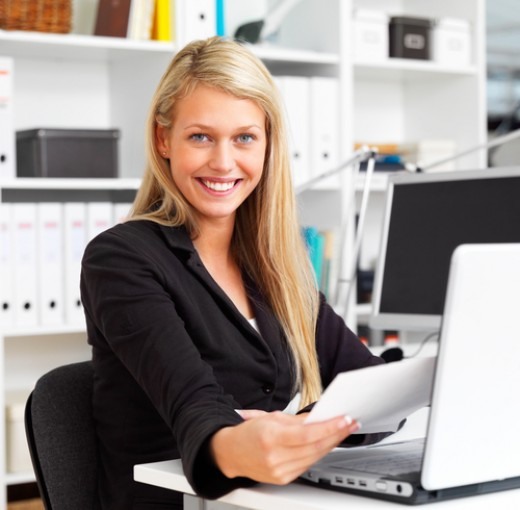 Biologielehrer
WEB -Designer
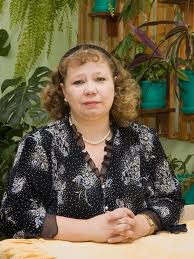 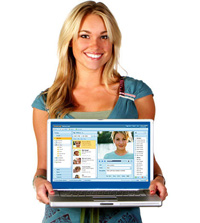 „der Mensch- der Mensch“und „der Mensch- 
das Zeichensystem“
„der Mensch- der Mensch“und „der Mensch- die Natur“
„der Mensch-
 das Zeichensystem“und „der Mensch- die  künstlerische Gestalt“
Klassifizierung der Arten der Berufspersönlichkeitbildern(nach Holland)„R F K S U T”
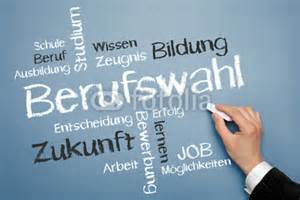 Berufspersönlichkeitbilder:
realistisch (R),
forschungsorientiert (F),
künstlerisch (K),
sozial (S),
unternehmerisch (U),
traditionell (T).
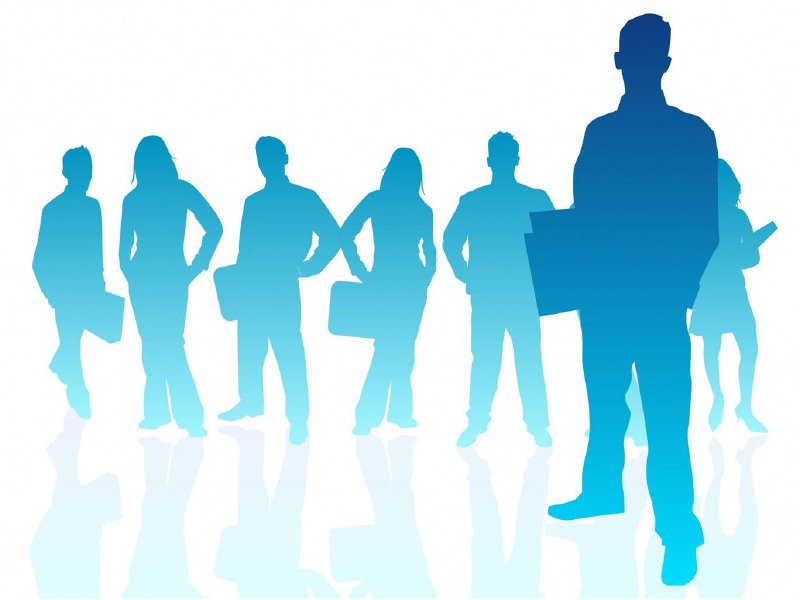 ICH  BRAUCHE
Planierung der Möglichkeiten der Erreichung des Ziels der Berufswahl
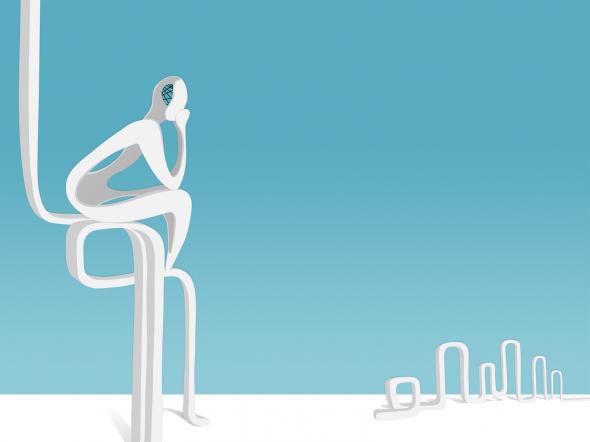 Die  Berufsausbildungsstruktur Russlands
Untere Stufe 
Berufsfachschulen, Berufslyzeen 
Mittelstufe 
Fachoberschulen, Berufskollegs 
Oberstufe 
Hochschulen (Institute, Universitäten, Akademien)
Die  Berufsausbildungsstruktur Deutschlands
Schulfach „Arbeitslehre“ 
System der Berufsberatung
Betriebspraktika 
Berufsausbildung in den
         Berufsschulen
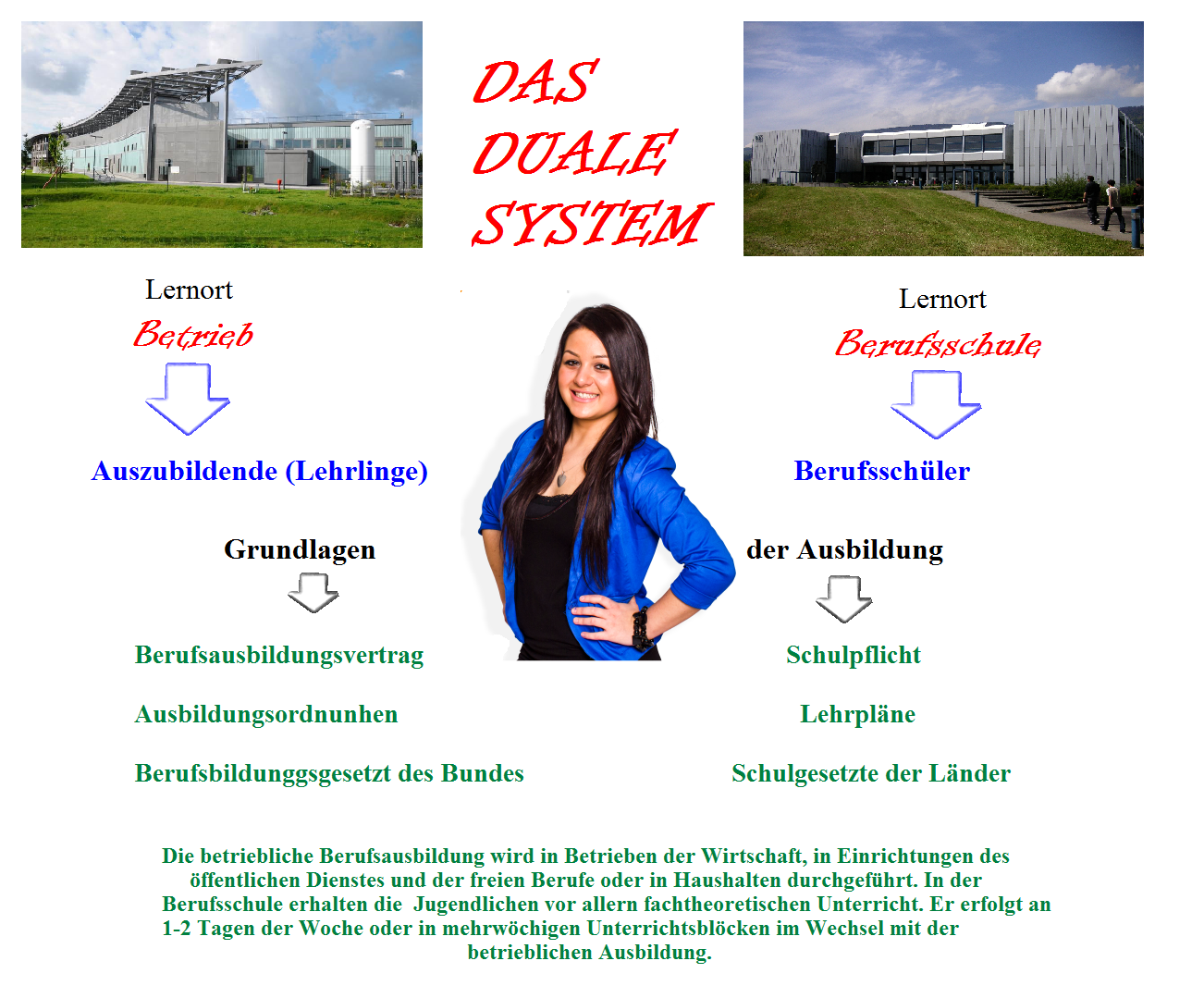 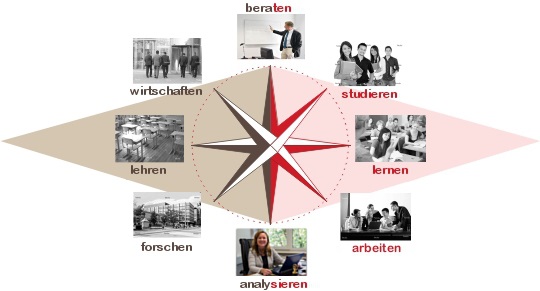 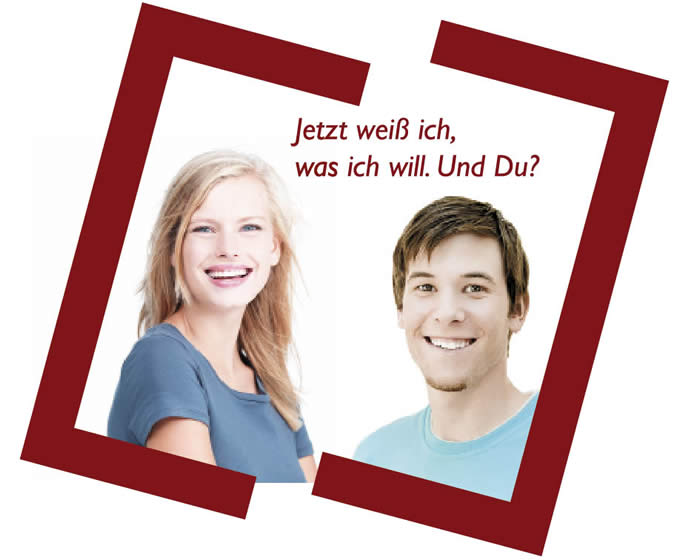 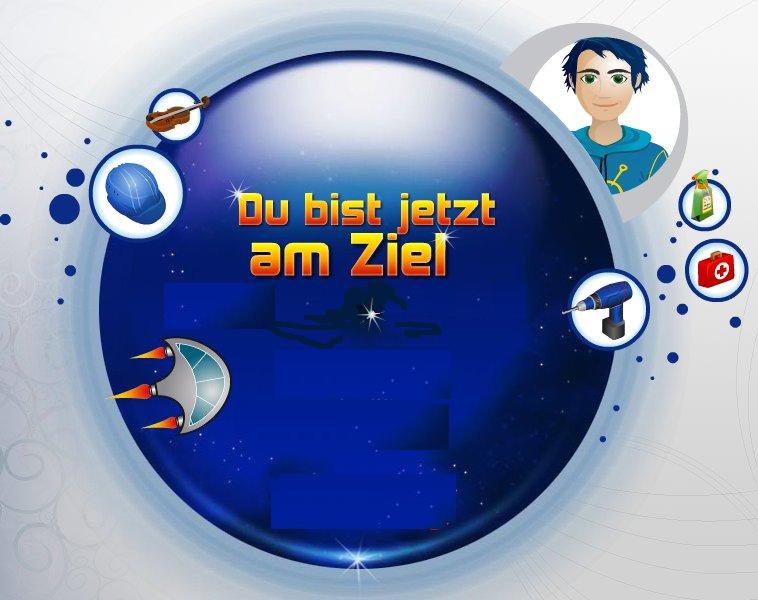 Die Berufswahl ist ein wichtiges Problem und man muss sich gut in der modernen Berufswelt orientieren.
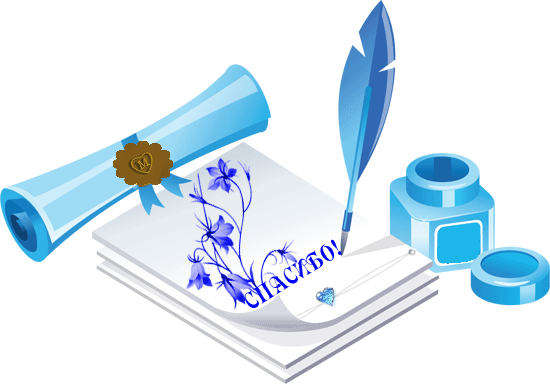 Danke schön!